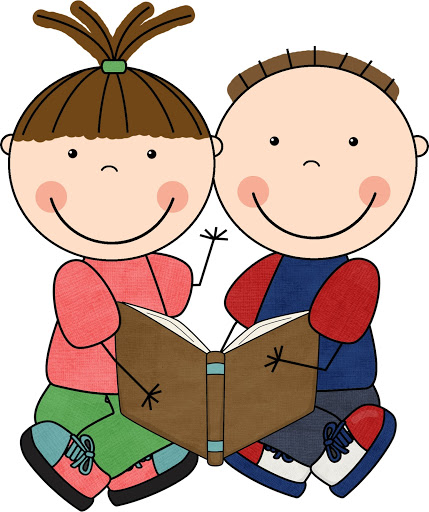 PREBERI! KAJ PIŠE?
DU
DA
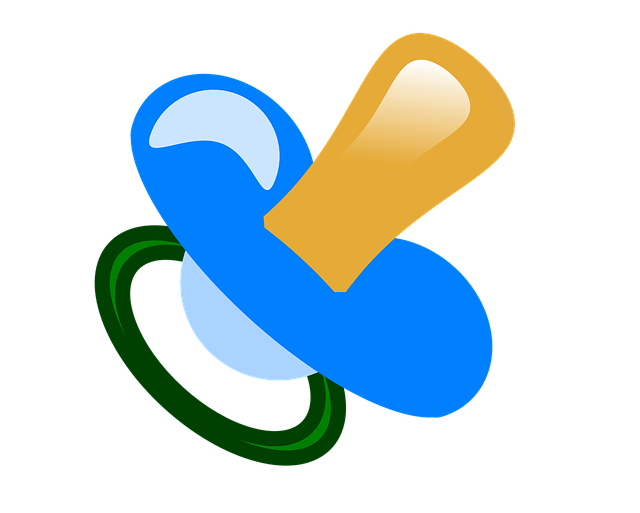 MU
CA
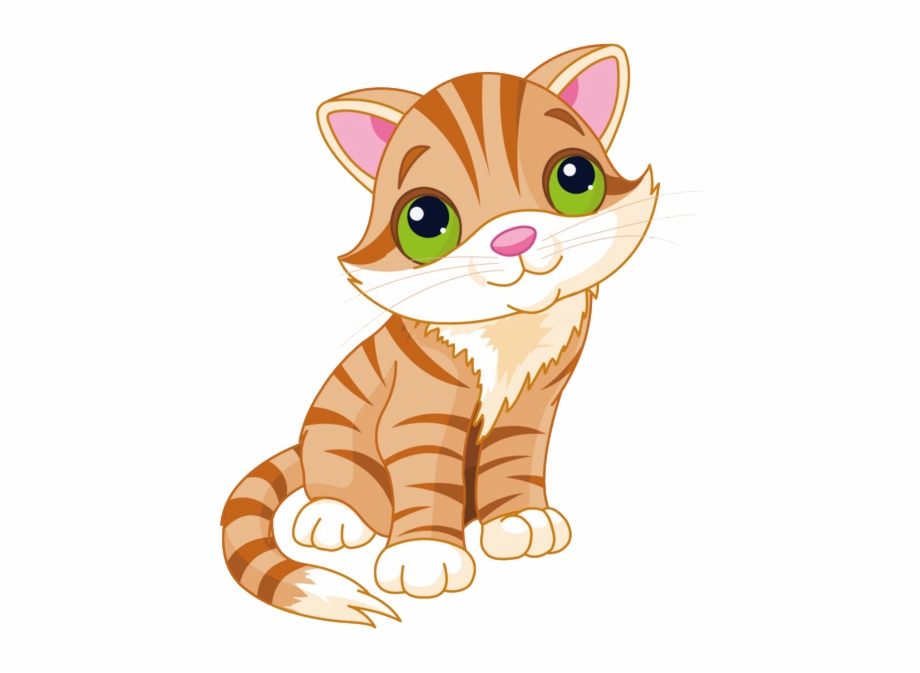 SO
VA
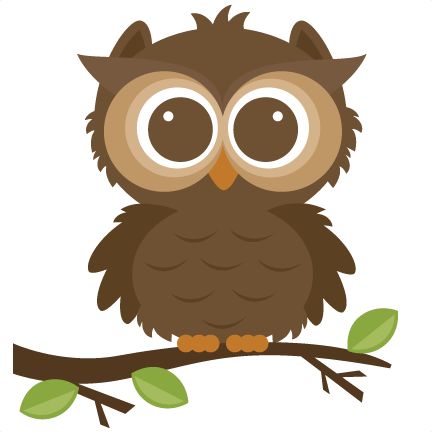 KA
PA
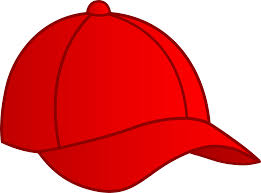 RO
KA
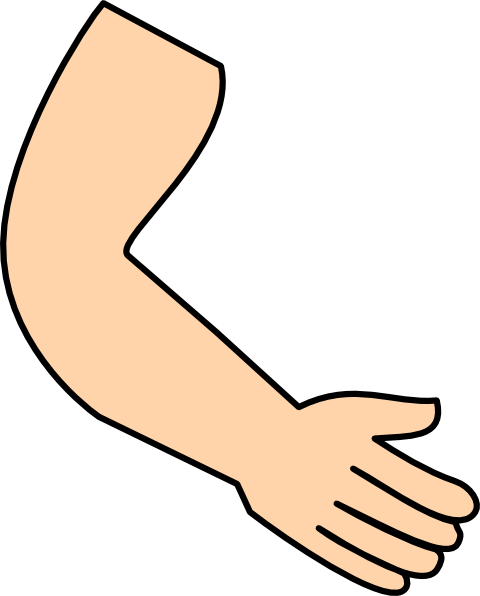 PI
KA
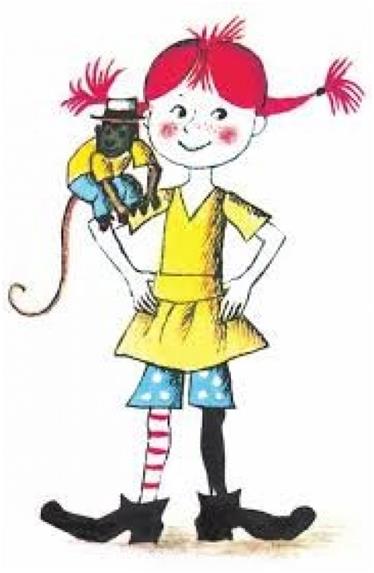 TE
TA
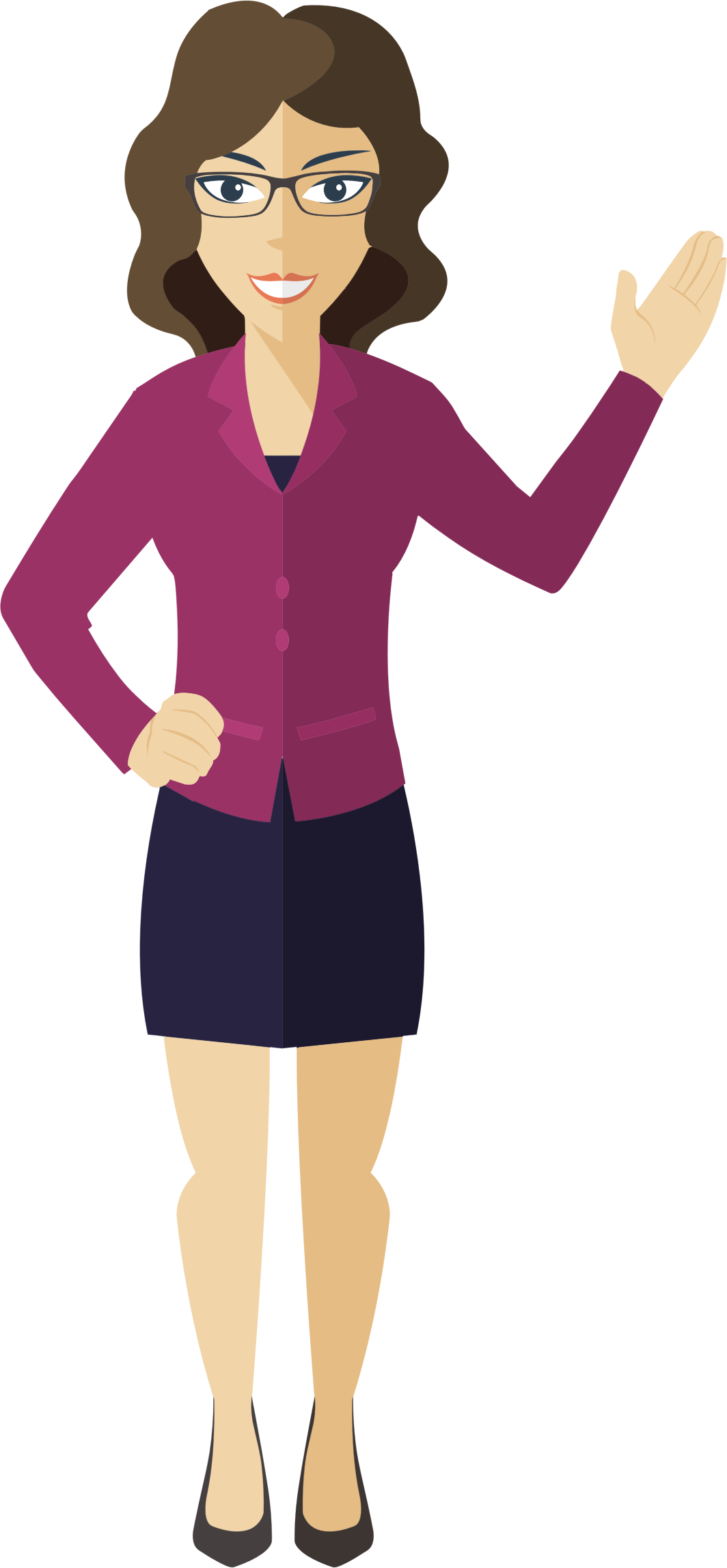 KA
ČA
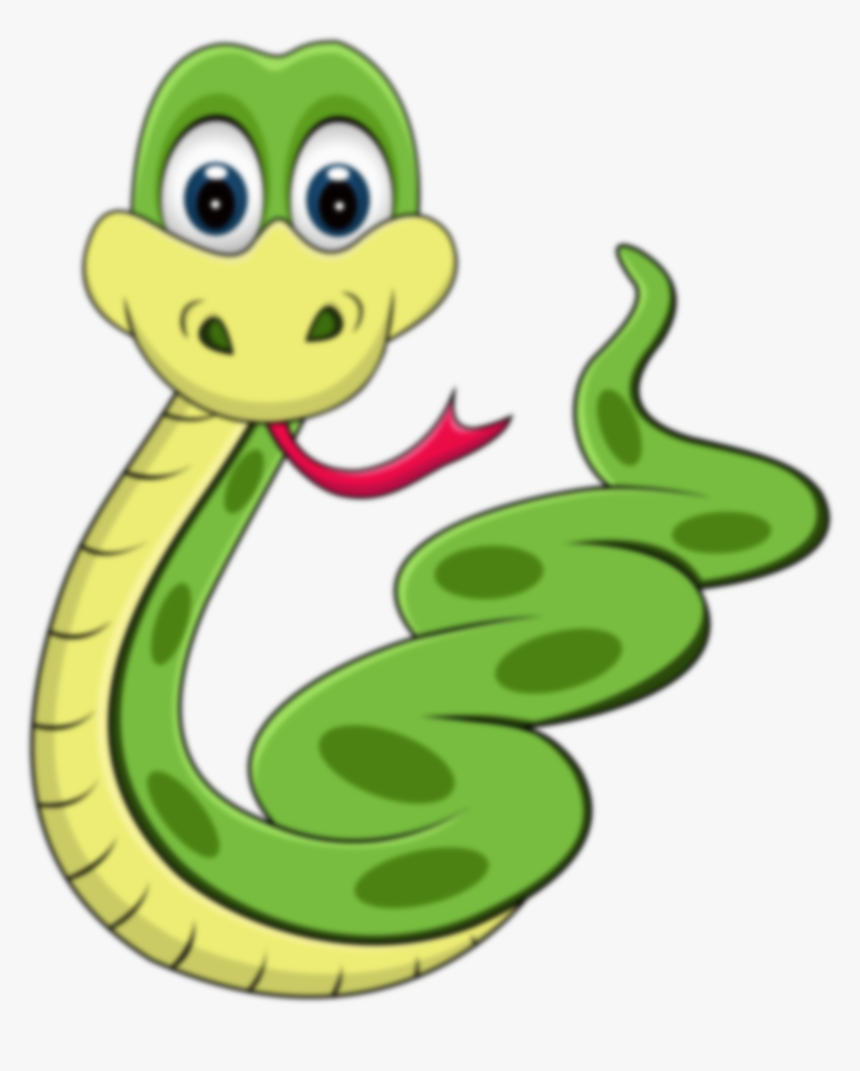 LO
PAR
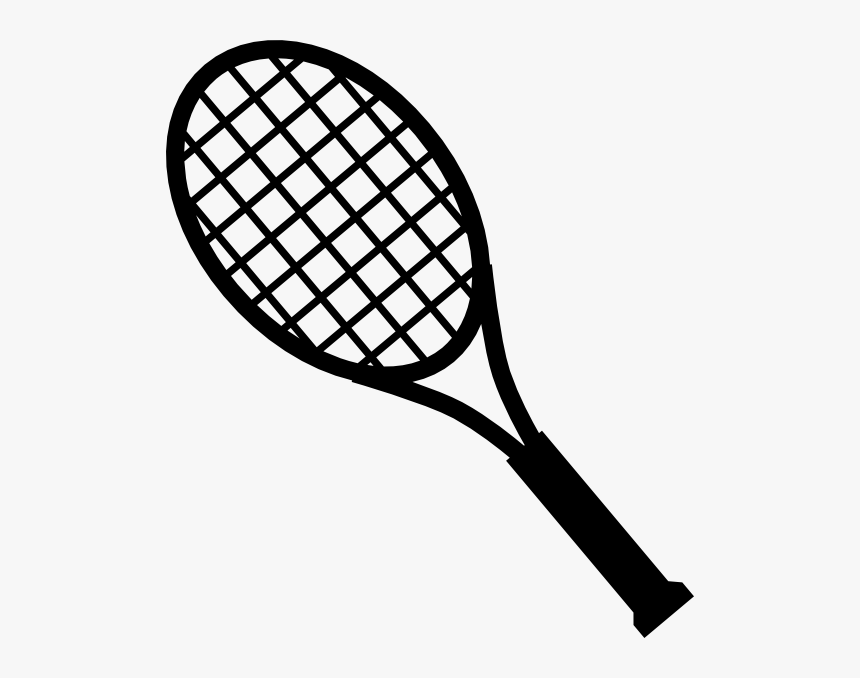 CA
PA
LI
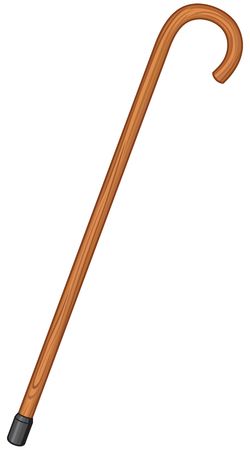 LE
TA
LO
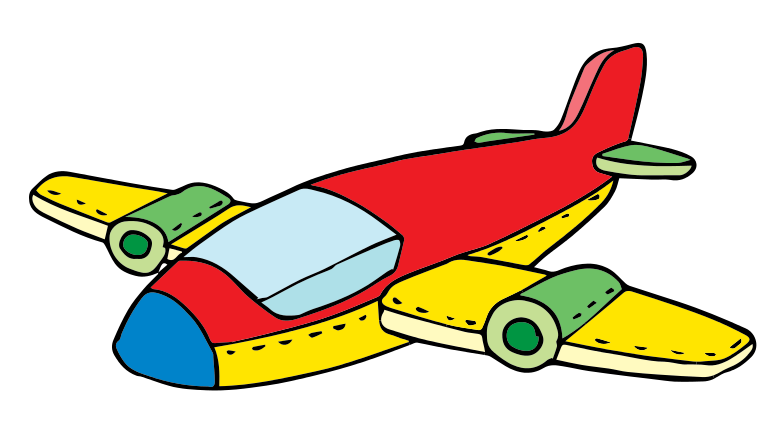 RA
TA
KE
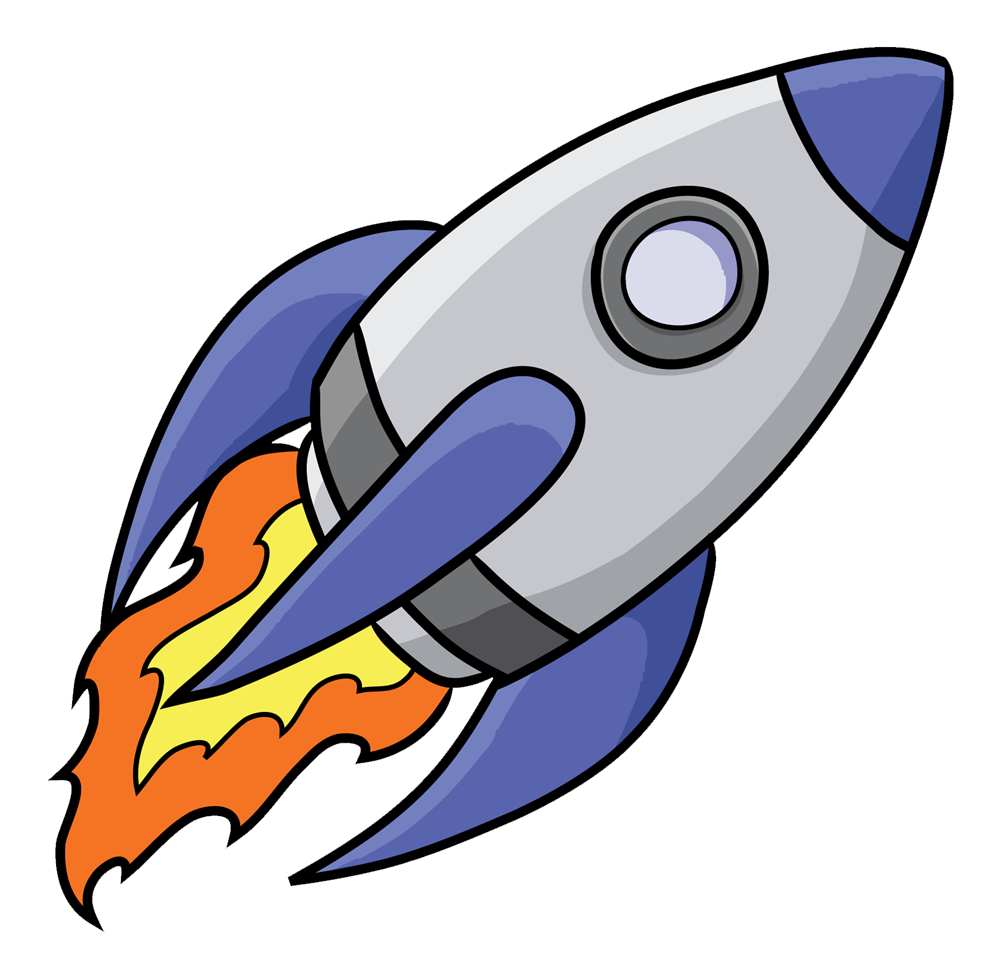 BRAVO. PA SI NA KONCU.
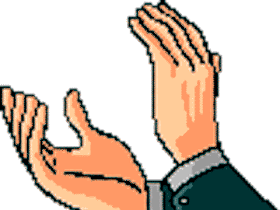 Slike iz CLIPARTa.